الإعلام والديمقراطية
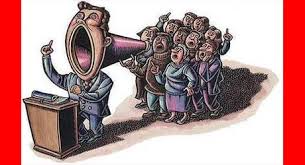 حق حرية التعبير
حق حرية التعبير هو حق كل إنسان في أن يعبر عن رأيه بكل موضوع و في كل وقت و بكل مكان و وسيلة. 

ماذا تتضمن حرية التعبير ؟: 
حرية التعبير تتضمن حريات أخرى مثل (حرية الصحافة حرية الإعلان وحرية التظاهر وحق الجمهور في المعرفة).
هل هي حرية مطلقة ؟
بالرغم من أهمية حق حرية التعبير في النظام الديمقراطي هذا الحق ليس حقاً مطلقاً، فأحياناً تتضارب حرية التعبير مع قيم وحقوق أخرى هامة في المجتمع الديمقراطي.

لا يمكن قيام النظام الديمقراطي إذا لم يعترف القضاء بحرية التعبير"
وهناك جانبين هامين في حرية التعبير
الجانب الجماهيري : 
حرية التعبير تمكّن من حصول العملية الديمقراطية التي من خلالها يتم اختيار مُشتَرَك للطريق وذلك من خلال نشر كل الآراء .
الجانب الشخصي: 
كل إنسان يستطيع أن يعبر عن نفسه كما يريد.
التبريرات لحرية التعبير
1- حرية التعبير تمكن من كشف الحقيقة
من خلال المنافسة و المواجهة تظهر الحقيقة ، ليس من خلال فرض السلطة لحقيقة واحدة وحيدة , فبدون التعبير لا تكون مواجهة وبدون مواجهة لا تظهر الحقيقة.
2-حرية التعبير تَضمن العملية الديمقراطية في الدولة
حرية التعبير تضمن تبادل المعلومات والآراء بين الجمهور وتمكن الأفراد والجماعات من محاولة اقناع الطرف الاخر بصحة طريقته .
التبريرات لحرية التعبير
3- حرية التعبير تمكن من الحفاظ على الاستقرار الاجتماعي: تمكن من كشف المشاكل التي تعاني منها جماعات معينة في المجتمع وتساعدها على تنفيس ضائقتها وبالتالي يضعف ميلها في اللجوء إلى العنف وهكذا نحافظ على الاستقرار الاجتماعي.
4- حرية التعبير تمكن من التحقيق الذاتي للفرد : 
بدون القدرة على التعبير عن أرائه ومشاعره وبدون القدرة أن يَسمع ويُسمع وان يكتب ويقرأ لا يستطيع الإنسان تحقيق
ذاته.
متى يكون تقييد حرية التعبير مبرراً؟
يتم تقييد حرية التعبير فقط في حاله وجود يقين بمس القيم الأخرى و الإساءة لها .
هناك نوعين من التقييدات على حريه التعبير:
.1 التقييد على طريقه التعبير: 
في هذا النوع حالات التقيد تكون موجهه ضد طريقة التعبير وليس ضد التعبير نفسه (مثال :استعمال مكبرات الصوت وإزعاج الجيران وتلويث البيئة و عرقلة حركة السير). 
سبب التقييد :مسهم بحقوق أخرى كحرية الحركة.
هناك نوعين من التقييدات على حريه التعبير:
.2 التقييد على مضمون التعبير : 
في هذه الحالات مضمون التعبير يمس بقيم أخرى هامة في أي دولة ديمقراطية مثل سلامة الجمهور وأمن الدولة والحق في السمعة الطيبة والحق في الخصوصية.
في كلتا الحالتين يتم تقييد حرية التعبير كونها تمس بقيم أخرى هامة .
معايير فحص شرعية فرض التقييد (المس بحرية التعبير)
1- هناك علاقة سببية بين النشر وبين المس بالمصلحة.
2- ظروف النشر: هل ظروف النشر تزيد الخوف من المس بسلامة الجمهور مثلاً النشر في فترة الحرب قد يزيد من احتمال المس بسلامة الجمهور)
3-وجود احتمال كبير لحدوث المس بالمصالح.
4-المس في حرية التعبير كآخر الحلول: حتى في حال وجود يقين قريب للمس بالمصالح يجب فحص إمكانيات أخرى للمحافظة على سلامة الجمهور وأمن  الدولة دون اللجوء للمس بحرية التعبير.
علاقة الإعلام بالسلطة و الصراع الدائم
هنالك جدل دائم مفاده :هل ستنجح السلطة بالسيطرة على وسائل الإعلام أم أن وسائل
الإعلام ستنجح في الحفاظ على استقلاليتها والتمكن من نقد السلطة بحريه ومن ثم التأثير على الأحداث السياسية في العالم؟

نظرا لهذا الصراع هنالك حاجه لوضع جهاز لتنظيم العلاقة ما بين الإعلام والسلطة ولإظهار حقوق وواجبات كل منهما.
يوجد في العالم أربعة نماذج تحكم الدولة الإعلامية
.1 نموذج السلطة/النخبة
في هذا الإطار يتم إعطاء حرية العمل لوسائل الإعلام والمواطنين ما دامت هذه الحرية لا تتصادم مع النظام الحاكم  حيث تعطى إمكانية تشكيل المنظمات التربوية والاجتماعية. أي ان امكانية التعبير النقدي متوفرة ولكن يحظر انتقاد السلطة الحاكمة.
أن وسائل الاتصال موجودة تحت ملكية عامه وملكية خاصة .
يوجد الحق للسلطة في تعين المسؤولين عن أي وسيلة اتصال .
هنالك قوانين و عقوبات تحد من حرية الصحافة وتمنع إصدار الصحف دون الحصول على رخصه، وتمنع نشر المواد المحظورة وبذلك أعطت الدولة نفسها حق مراقبه المواد المطبوعة .
لذلك أقتصر دور الصحافة في هذه الدول على مجرد كونها ناقلا للمعلومات من السلطة إلى الشعب .
2- نموذج الحرية

هنا لا ينظر للفرد كخادم للسلطة ، بل ينظر اليه كإنسان عاقل بإمكانه التمييز بين الخير والشر، ومن حقه التعبير عن رأيه .
هنالك استقلاليه تامة في اتخاذ القرارات لكل من السلطة والمواطن  أي لأن بإمكان وسائل الاتصال أن تغطي الأحداث التي تراها ملائمة باستقلالية .
بإمكانها انتقاد السلطة بحرية .
لا يوجد في هذا النموذج أي جهاز مراقبة لوسائل الاتصال . لذلك فهو ليسقائم في أي دولة من دول العالم ، وهو قريب للإعلام الموجود في الولايات المتحدة الأمريكية حيث توجد بعض الضوابط والقوانين التي تقيد الإعلام وتخرجه من إطار الحرية المطلقة للإعلام .
3- نموذج المسؤولية الاجتماعية
بسبب الانتقاد لنظرية الحرية ، والقول بأن الصحافة عملت على زيادة قوتها
ونفوذها على حساب القيام بواجبها تجاه الجمهور مثل المحافظة على استقرار المجتمع.
كما تأثرت وسائل الأعلام بسبب ضغوط الشركات الكبرى والمعلنين فاستخدمت الإثارة والخوض في أخبار الجنس والعنف والجريمة مما أدى إلى الإساءة إلى مفهوم الحرية.
ولذلك كان لا بد من صنع نظام يردع هذه الظواهر، فأقيمت الاتحادات المهنية للصحافيين، التي وضعت دستورا للعمل الصحفي وعمل وسائل الإعلام .
حيث يحظر على وسائل الإعلام نشر أو عرض ما يساعد على الجريمة أو العنف أو ماله تأثير سلبي على الأقليات في أي مجتمع.
نقل التصادم إلى مستوى النقاش الموضوعي البعيد عن الانفعال.
تهدف إلى الإعلام والترفيه والحصول على الربح إلى جانب الأهداف الاجتماعية الأخرى . 
يحظر على وسائل الإعلام التدخل في حياة الأفراد الخاصة وبإمكان القطاع العام والخاص أن يتملكوا وسائل في ظل هذا النموذج .
4- النموذج السوفيتي(الشيوعية\ الاشتراكية)

إن الاتصال الجماهيري في ظل النظرية السوفيتية الشيوعية هو أداة للدولة و القائمين على الإعلام السوفيتي ليس لهم شخصيتهم المستقلة القائمة بذاتها، وإنما انعكاس لشخصية الدولة.
الإعلام هنا متحد مع أدوات أخرى للدولة مثل المدارس والشرطة.
لا تخدم الجماهير بل وظيفتها إبلاغ الجماهير. 
أن المجتمعات الاشتراكية تفترض أنها عبارة عن طبقات موحده، وبالتالي لا وجود لصراع الطبقات فيها ، وعليه لا ينبغي أن تنشأ وسائل الإعلام على أساس التعبير عن مصالح متعارضة حتى لا يبدأ الخلاف ويشكل خطورة على المجتمع .
صور للتقييدات القانونية على حرية التعبير: 

1- عدم طباعة أو إصدار أية جريدة إذا لم يحصل صاحبها على ترخيص مسبق
من السلطات.
2- محرر الجريدة يجب أن يكون على الأقل بعمر 25 عاما وحاصل على شهادة
معترف بها، يتكلم، يقرأ ويكتب بلغة الجريدة وبدون ماضي جنائي.
3- يجب على الجريدة نشر جميع الإعلانات الرسمية التي تعطى لها من قبل
وزير الداخلية أو باسمه مجانا.
4- يحق لوزير الداخلية إنذار صاحب جريدة على نشره لمادة معينة وحتى يمكنه
إغلاق الجريدة دون إنذار مسبق.
5- يحق للمحكمة منع إصدار جريدة حتى 3 أيام بدعوى التحريض.
أمر منع النشر: 

أمر يصدر من المحكمة بناءً على طلب الشرطة
 بعدم نشر بعض المعلومات في وسائل الإعلام كونها قد تمس بمجريات التحقيق في قضية معينة. 
أوامر منع النشر ترسل عند إصدارها لهيئات تحرير الصحف الكبيرة ولوسائل الإعلام المركزية في الدولة.
التحريض
أنواعه:
1-  التحريض على العنصرية : أي نشر مواد بهدف التحريض لملاحقة، إذلال،
تعذيب أو استعمال العنف ضد جمهور أو قسم منه وذلك بسبب لونه أو انتمائه
لمجموعة عرقية أو قومية.

2- التحريض على العنف أو الإرهاب : وتعني نشر دعوة، مدح، تأييد أو تشجيع
لعمل أو مخالفه قد تمس بجسم إنسان أو تعرضه لخطر الموت أو الإصابة.

3- التحريض على القيام بأعمال عدائية ضد دولة صديقة.
لإثبات تهمة التحريض يجب إثبات وجود احتمال أن المواد المنشورة قد تتحول إلى أعمال فعلية، كذلك مطلوب إثبات النية الواضحة للكاتب لتحقيق نتائج إجرامية التي يجب منعها
الرقابة العسكرية

الرقابة العسكرية هي: اتفاقية بين لجنة المحررين وبين السلطة رغم الصراعات العديدة بين المؤسسة السياسية والإعلامية. 

لماذا قبلت وسائل الإعلام فرض التعقيدات ؟!
لاعترافها بوجود صراع بين قيم أساسية هي :
1- الحاجة في ضمان حرية التعبير والمعلومات كقيمة ديمقراطية أساسية.
2- الحاجة في الحفاظ على المصالح الهامة للدولة وفي مقدمتها أمن الدولة.

حيث يحق للرقيب العسكري أن يمنع نشر مادة قد تمس – حسب رأيه – بأمن الدولة
وبسلامة الجمهور والنظام العام. 
الرقيب نفسه هو الذي يقرر فيما إذا ارتكبت مخالفه لقوانين رقابة النشر، وهو المخول بالحكم على الصحيفة بالغرامة أو بالإغلاق لفترة غير محدودة.
بناء على الاتفاقية تلتزم وسائل الإعلام بعدم نشر المعلومات التي أمر الرقيب العسكري بعدم نشرها. 
اتفاقية الرقابة تشدد أن هدف الرقابة العسكرية هو منع نشر معلومات أمنية قد تساعد العدو أو تمس بأمن الدولة (التعاون بين الجيش والإعلام).
قانون منع التشهير( تشويه السمعة)

هو حق الإنسان بعدم تشويه سمعته وعدم المس بها بدون مبرر.
أي الحق في الحرية عن التعبير مقابل حق الإنسان في سمعته الحسنة.

 قانون منع التشهير جاء بهدف تسوية هذا التوازن وتحديد متى يجب الحد من حرية التعبير بسبب الرغبة في الدفاع عن سمعه الإنسان.

إلا أن جوهر الصدق في النشر يعتبر امرا حاسما وقد يكون دفاعا يستعمله الناشر ضد الشخص الذي شُوهت سمعته بسبب هذا النشر.
هناك حالات تدل على وجود تضارب بين الحق في الخصوصية والحق في السمعة
الحسنه وبين حقوق أخرى– منها مثلا حق الجمهور في المعرفة وحرية الحصول
على المعلومات وحرية التعبير، وتظل هناك أفضلية للحق في الخصوصية والسمعة
الحسنه.
ينص قانون منع التشهير كما يلي:
1- عدم القيام بإهانة أي إنسان والمس بكرامته.
2-عدم تحقير أي إنسان بسبب عمله أو صفات أخرى تنسب إليه.
3- عدم المس بوظيفته أو مهنته.
4 - عدم تحقير إنسان بسبب أصله أو ديانته.

من الممكن رفع شكوى ضد مصدر التشهير في دعوى مدنيه ومطالبته بتعويضات ماليه
كما ومن الممكن إن تُقدم ضده لائحة اتهام جنائية والحكم عليه بالسجن .

ويحدد القانون إمكانية الدفاع عن النشر في ظروف معينه والتي قد تؤدي إلى إعفاء المتهم
من ضرورة التعويضات أو من عقوبات جنائية .

من اجل الدفاع عن النشر يجب الإثبات أن مضمون ما نشر صحيح وأنه يوجد في النشر مصلحة عامه أي حق الجمهور في معرفة المادة التي نشرت، أو في حالة أن النشر تم عن حسن النيّة.

قضايا التحرش
قانون حماية الخصوصيات
في المجتمع الديمقراطي يوجد حق أساسي لكل إنسان وهو "الحق في الخصوص"
وبموجبه يحق للإنسان أن تكون مجالات معينة في حياته ملكاً له وحده لا ملكاً عاماً وان لا يتم نشر أية تفاصيل خاصّة عنه دون موافقته بشكل صريح.

الطرق التي يمكن من خلالها المس بالخصوصية :
1- منع تصوير الإنسان عندما يكون في ملكيته الخاصة.
2- عدم نشر صورة إنسان في ظروف من الممكن أن تهينه وتحقره.
3- منع تصوير محتوى رسالة أو استخدام محتوياتها دون الإذن بذلك من
الشخص الذي بعثت إليه الرسالة أو من المرسل.
4- نشر خبر حول شؤون الإنسان الخاصة .
5- منع نشر موضوع يخص نواحي سريه لحياة الإنسان الشخصية أو حالته
الصحية أو سلوكه في المجال الخاص.
بموجب القانون، ممنوع المس بخصوصيات الإنسان إلا في حالة وجود مصلحة عامّة في النشر أي أن المواد المنشورة هي "قضية جماهيرية". أيضاً القانون يتطرق لحسن النية كدفاع عن المس في الخصوصية، أي عندما يتم المس عن حسن نية.

على سبيل المثال ظهور صورة شخص في المجال العام عن طريق الصدفة.